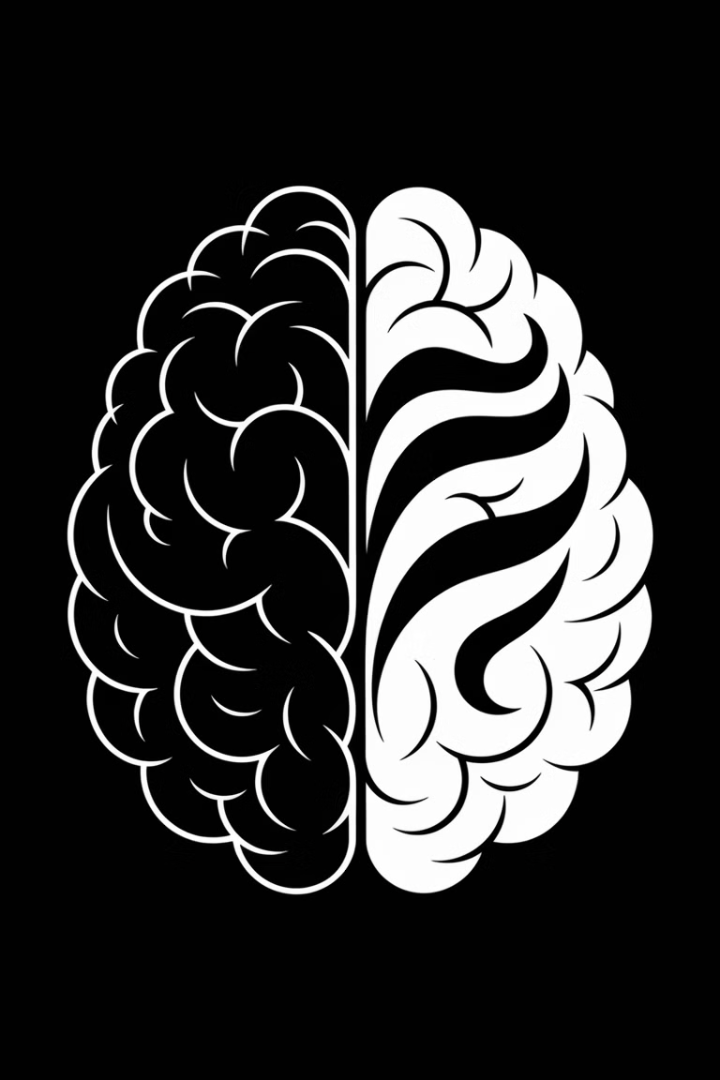 ΑΝΑΦΟΡΙΚΗ ΚΑΙ ΠΟΙΗΤΙΚΗ ΛΕΙΤΟΥΡΓΙΑ ΤΗΣ ΓΛΩΣΣΑΣ
ΤΡΟΠΙΚΟΤΗΤΕΣ ΤΗΣ ΓΛΩΣΣΑΣ
Η γλώσσα λειτουργεί ως ένα πολύπλευρο σύστημα επικοινωνίας που εκφράζεται μέσα από διαφορετικές λειτουργίες και τροπικότητες. Η αναφορική λειτουργία αποδίδει την κυριολεκτική σημασία των λέξεων, ενώ η ποιητική λειτουργία αναδεικνύει τη συναισθηματική και καλλιτεχνική διάσταση της γλώσσας.
Οι τροπικότητες της γλώσσας αντανακλούν τους διαφορετικούς τρόπους με τους οποίους ο ομιλητής εκφράζει τη στάση του απέναντι στο μήνυμα που μεταδίδει, είτε ως βεβαιότητα και πιθανότητα (επιστημική τροπικότητα), είτε ως υποχρέωση και δυνατότητα (δεοντική τροπικότητα).
Λειτουργίες της Γλώσσας: Αναφορική και Ποιητική
Κάθε κείμενο χρησιμοποιεί δύο θεμελιώδεις λειτουργίες της γλώσσας: την αναφορική και την ποιητική. Ο συγγραφέας επιλέγει συνειδητά μεταξύ αυτών των λειτουργιών για να επιτύχει συγκεκριμένους επικοινωνιακούς στόχους. Στη μελέτη αυτών των λειτουργιών, εστιάζουμε σε τρεις βασικές πτυχές:
Την αναγνώριση και ανάλυση ονοματικών και ρηματικών συνόλων που αξιοποιούν είτε την αναφορική είτε την ποιητική λειτουργία
Την ικανότητα σύνθεσης και δημιουργίας γλωσσικών συνόλων που αξιοποιούν στοχευμένα καθεμία από τις δύο λειτουργίες
Την κατανόηση και αξιολόγηση του επικοινωνιακού αποτελέσματος που επιτυγχάνεται μέσω της χρήσης κάθε λειτουργίας στο κείμενο
Αναφορική ή κυριολεκτική ή δηλωτική λειτουργία
Τι είναι η αναφορική λειτουργία
Επικοινωνιακό αποτέλεσμα
Ταυτίζεται με τη χρήση της λέξης και αποδίδει με ακρίβεια και σαφήνεια τη σημασία της, το περιεχόμενό της. Δηλαδή ταυτίζεται η σημασία της λέξης με αυτό που δηλώνει και αυτό γίνεται αντιληπτό από τη λογική λειτουργία του δέκτη.
o πομπός απευθύνεται στη λογική – βιωματική λειτουργία του δέκτη
ο λόγος αποβαίνει αντικειμενικός
δίνεται βαρύτητα στην πληροφορία
έχουμε λογική σύνδεση των νοημάτων
Οι κοινωνικές συναναστροφές συντελούν στη διαμόρφωση της ανθρώπινης προσωπικότητας.
ρεαλιστική παρουσίαση της πραγματικότητας
το ύφος είναι σοβαρό
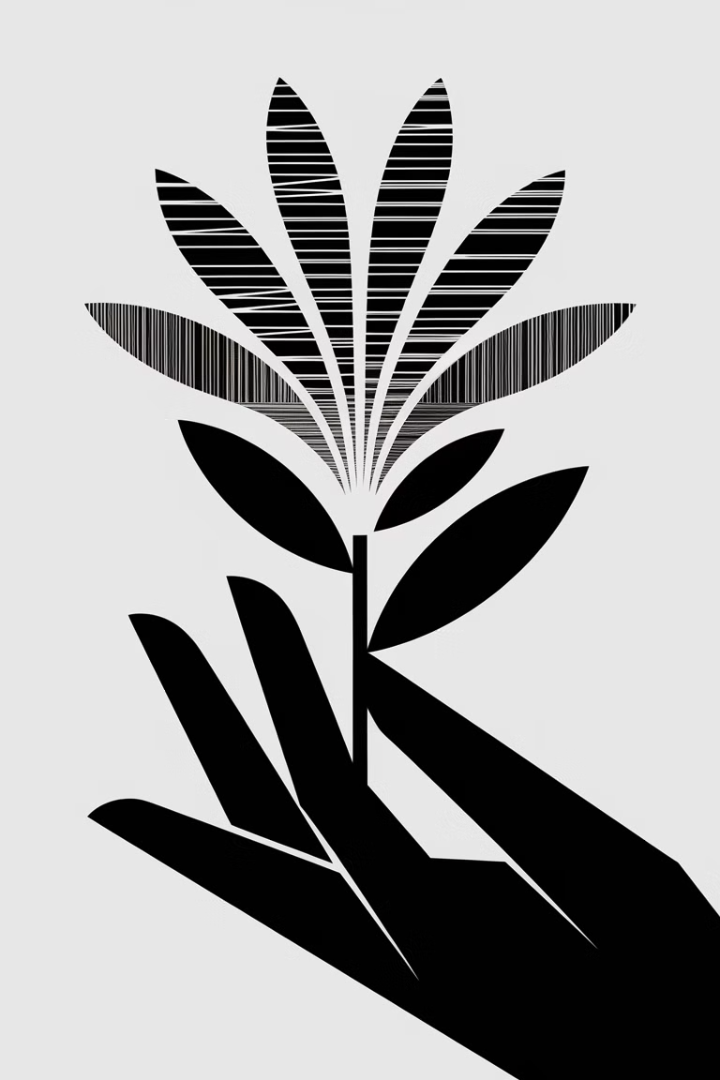 Ποιητική ή μεταφορική ή συνυποδηλωτική λειτουργία
Τι είναι η ποιητική λειτουργία
1
Οι λέξεις δεν αποδίδονται με την πραγματική τους σημασία, αλλά με τη μεταφορική, δηλαδή αποκτούν αλληγορική σημασία. Με αυτόν τον τρόπο δίνεται βαρύτητα στο μήνυμα που υπονοείται από τη χρήση της συγκεκριμένης λέξης. Αυτό γίνεται αντιληπτό με τη συναισθηματική λειτουργία του δέκτη.
Η τυφλή προσκόλληση σε εφήμερες μόδες αποπροσανατολίζει τον άνθρωπο απ' τα ζωτικά προβλήματα της ζωής.
Επικοινωνιακό αποτέλεσμα
2
ο πομπός απευθύνεται κυρίως στη συναισθηματική λειτουργία του δέκτη
ο λόγος αποβαίνει μεταφορικός
έχουμε πολλά σχήματα λόγου, μεταφορές, εικόνες, προσωποποιήσεις
δίνεται βαρύτητα στη μορφή του μηνύματος
η σύνδεση των νοημάτων είναι συνειρμική
ο λόγος είναι υποκειμενικός και έχουμε πλασματική απεικόνιση της πραγματικότητας
το ύφος είναι λογοτεχνικό, γλαφυρό, ζωντανό
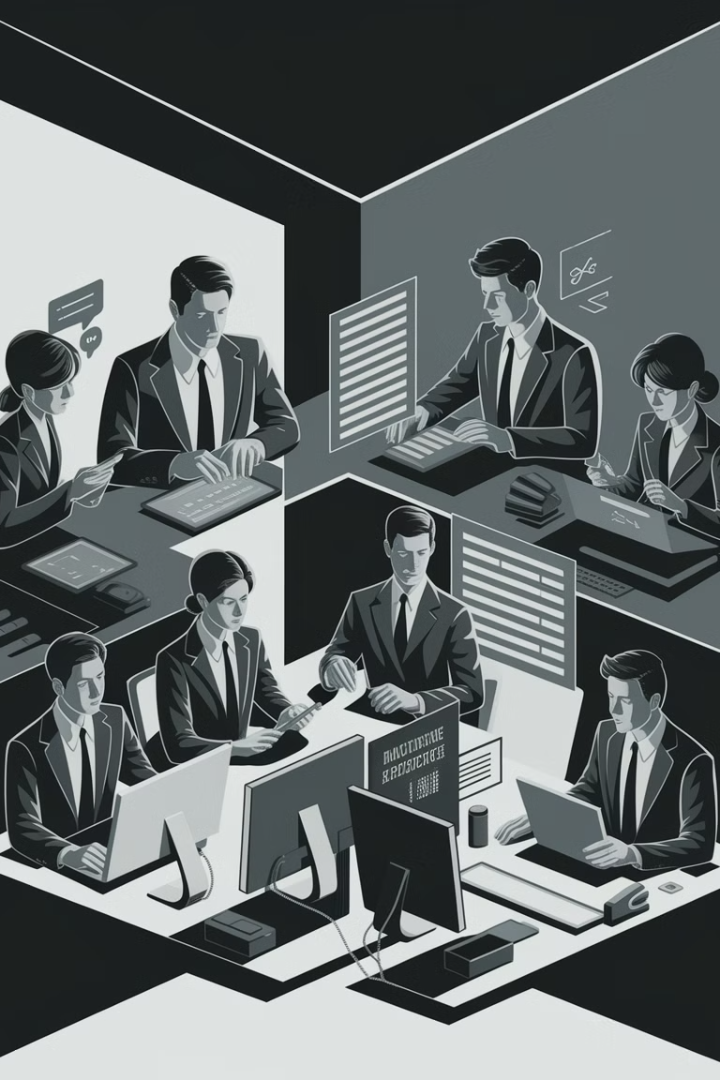 Παράδειγμα εντοπισμού λειτουργίας της γλώσσας
Οδηγία
Να επισημάνετε τη λειτουργία της γλώσσας που επιλέγει να χρησιμοποιήσει ο συντάκτης και να τη συσχετίσετε με την πρόθεση.
Κείμενο
Τα στελέχη του μάρκετινγκ ή οι υπεύθυνοι προγράμματος της τηλεόρασης, οι οποίοι προσπάθησαν να μειώσουν τη νεανική κουλτούρα, καθιστώντας την άλλο σε ένα target group, δεν είχαν συνειδητοποιήσει ότι πυροδοτούσαν αυτό που αποδείχθηκε αναγέννηση στη σχέση των νεαρών ατόμων με τα μέσα. Σαν βακτήρια που αναπτύσσουν αντίσταση στα νέα αντιβιοτικά, τα παιδιά μας προσαρμόστηκαν με εκπληκτική ευκολία και εργασία στο συνεχές «μπαράζ» στις αισθήσεις τους.
ΑΠΑΝΤΗΣΗ
Ο συντάκτης χρησιμοποιεί κυρίως τη ποιητική λειτουργία της γλώσσας, καθώς αξιοποιεί μεταφορές, παρομοιώσεις και εκφραστικά μέσα που ενισχύουν την παραστατικότητα και το ύφος του κειμένου.
Στοιχεία της ποιητικής λειτουργίας:
Η παρομοίωση «Σαν βακτήρια που αναπτύσσουν αντίσταση στα νέα αντιβιοτικά» αποδίδει με έντονη εικόνα την προσαρμοστικότητα των νέων, παρομοιάζοντάς τους με οργανισμούς που επιβιώνουν και εξελίσσονται.
Ο όρος «μπαράζ στις αισθήσεις» είναι μια μεταφορά που υποδηλώνει τη συνεχή και μαζική ροή πληροφοριών στα μέσα.
Η χρήση της λέξης «πυροδοτούσαν» αντί για ένα πιο ουδέτερο ρήμα (π.χ. «προκαλούσαν») δίνει δυναμισμό και ένταση στο νόημα.
Χρήση ξενόγλωσσων όρων: Η λέξη target group ανήκει στη γλώσσα του μάρκετινγκ και λειτουργεί ειρωνικά, καθώς δείχνει την προσπάθεια των μέσων να κατηγοριοποιήσουν τους νέους σαν καταναλωτές.
Πρόθεση του συντάκτη:
Ο συντάκτης επιδιώκει να ασκήσει κριτική στην εμπορευματοποίηση της νεανικής κουλτούρας από τα μέσα και το μάρκετινγκ, δείχνοντας όμως παράλληλα πως οι νέοι έχουν τη δύναμη να αντιστέκονται και να προσαρμόζονται στις νέες συνθήκες. Μέσω της ποιητικής λειτουργίας της γλώσσας, κάνει το μήνυμά του πιο ζωντανό, παραστατικό και πειστικό, ενισχύοντας τη δυναμική των εικόνων που περιγράφει.
Εφαρμογές αναφορικής και ποιητικής λειτουργίας
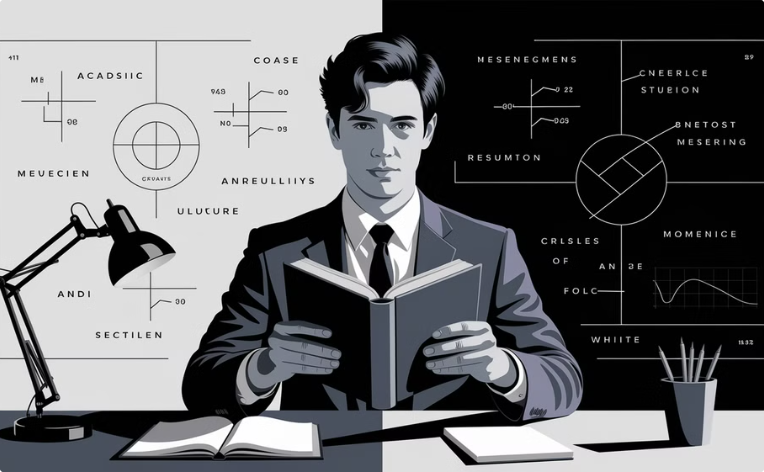 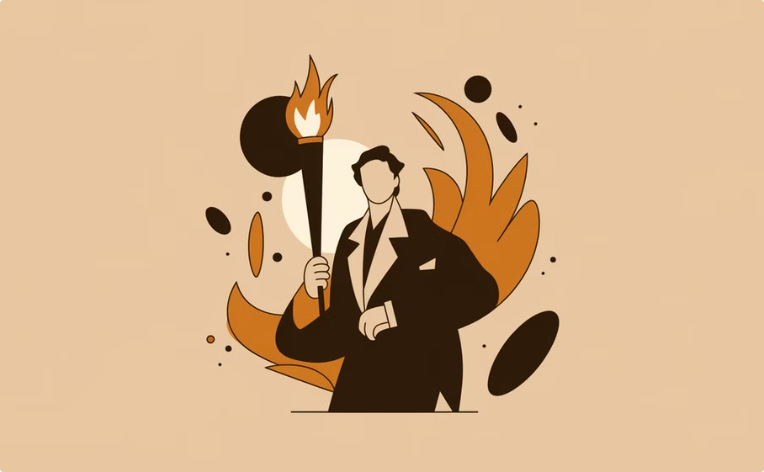 Αναφορική λειτουργία
Ποιητική λειτουργία
Σε επιστημονικά κείμενα, η γλώσσα είναι αντικειμενική και ρεαλιστική. Οι κοινωνικές συναναστροφές συντελούν στη διαμόρφωση της ανθρώπινης προσωπικότητας. Η πληροφορία είναι το κεντρικό στοιχείο και τα νοήματα συνδέονται λογικά μεταξύ τους.
Σε λογοτεχνικά κείμενα, η γλώσσα είναι μεταφορική και εικονοπλαστική. Η τυφλή προσκόλληση σε εφήμερες μόδες αποπροσανατολίζει τον άνθρωπο απ' τα ζωτικά προβλήματα της ζωής. Το μήνυμα αποκτά συναισθηματική χροιά και τα νοήματα συνδέονται συνειρμικά.
ΤΡΟΠΙΚΟΤΗΤΕΣ ΤΟΥ ΡΗΜΑΤΟΣ
Εγκλίσεις και Τροπικότητα
Κατανόηση Τροπικότητας
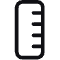 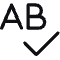 Οι εγκλίσεις σε συνδυασμό με ένα μεγάλο αριθμό γλωσσικών (π.χ. επιρρήματα, απρόσωπα τροπικά ρήματα, συνδυασμοί μορίων/ συνδέσμων, το ποιόν ενέργειας, χρόνοι, εκφράσεις κτλ.) και εξωγλωσσικών (π.χ. ανασήκωμα ώμων, χειρονομίες κτλ.) στοιχείων αποδίδουν διάφορες σημασιολογικές λειτουργίες και αναδεικνύουν την υποκειμενική στάση του ομιλητή, διαμορφώνοντας αυτό που ονομάζουμε τροπικότητες του ρήματος.
Η ανίχνευση της τροπικότητας προϋποθέτει τη βαθιά κατανόηση του περιεχομένου μιας πρότασης και την επικέντρωση του μαθητή στο βασικό κεντρικό μήνυμα που εκπέμπει η περίοδος στο σύνολό της και όχι στις επιμέρους τροπικότητες του εκάστοτε ρήματος.
ΕΠΙΣΤΗΜΙΚΗ ΤΡΟΠΙΚΟΤΗΤΑ
Υπόθεση
1
Ο ομιλητής εκφράζει την υπόθεση του για αυτό στο οποίο αναφέρεται (π.χ. αν, εάν).
Δυνατότητα
2
Αν η Ελλάδα προσφέρει θέσεις εργασίας, οι νέοι δεν θα μεταναστεύσουν.
Ο ομιλητής εκφράζει κάτι που είναι ή δεν είναι δυνατόν να γίνει (π.χ. μπορεί να, είναι δυνατόν να, θα + παρατατικός).
Η Ελλάδα θα μπορούσε να προσφέρει μελλοντικά θέσεις εργασίας με την εφαρμογή ενός μακροχρόνιου σχεδίου.
Πιθανότητα
3
Ο ομιλητής εκφράζει κάτι που είναι ή δεν είναι δυνατό να γίνει (π.χ. πιθανόν, ίσως πρέπει να, θα + οριστική).
Με τις επενδύσεις που θα γίνουν ίσως να προσφέρει μελλοντικά η Ελλάδα θέσεις εργασίας.
Βεβαιότητα
4
Ο ομιλητής εκφράζει τη βεβαιότητά του για αυτό στο οποίο αναφέρεται (εκφορά ρήματος με οριστική έγκλιση, φράσεις και επιρρήματα βεβαιότητας).
Αναμφίβολα μετά την οικονομική κρίση, η Ελλάδα θα προσφέρει θέσεις εργασίας.
ΔΕΟΝΤΙΚΗ ΤΡΟΠΙΚΟΤΗΤΑ
Πρόθεση
Επιθυμία
Ο ομιλητής εκφράζει την πρόθεση ενός υποκειμένου να κάνει μια ενέργεια (π.χ. πρόκειται να, σκοπεύω να, λέω να,).
Ο ομιλητής εκφράζει την επιθυμία ενός υποκειμένου (π.χ. επιθυμώ να, θέλω να).
Όλοι θέλουν να τους προσφέρει η χώρα τους θέσεις εργασίες.
Η Ελλάδα σκοπεύει να προσφέρει σύντομα θέσεις εργασίας στους νέους.
1
2
3
4
Ευχή
Υποχρέωση
Ο ομιλητής εκφράζει την επιθυμία ενός υποκειμένου με τη μορφή της ευχής (π.χ. ας να, μακάρι να, εύχομαι να, είθε).
Ο ομιλητής εκφράζει την υποχρέωση ενός υποκειμένου να κάνει μια ενέργεια (π.χ. πρέπει να, οφείλει να, έχουμε χρέος να, είναι ανάγκη να, είναι υποχρεωμένος να).
Μακάρι η Ελλάδα να προσφέρει κάποτε θέσεις εργασίας στα ελληνόπουλα.
Η Ελλάδα έχει χρέος να προσφέρει θέσεις εργασίας στα ελληνόπουλα.
Παραδείγματα τροπικότητας των ρημάτων
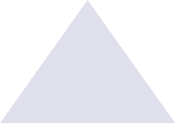 Υπόθεση
1
Αν οι γυναίκες διεκδικήσουν περισσότερα δικαιώματα, μπορεί να επιβαρυνθούν και με περισσότερο φόρτο εργασίας.
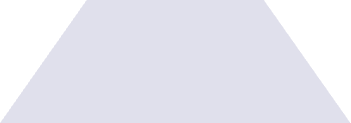 Υποχρέωση
2
Πρέπει οι γυναίκες να διεκδικήσουν περισσότερα δικαιώματα.
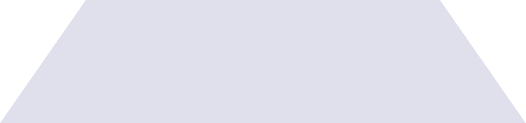 Δυνατότητα
3
Οι γυναίκες θα μπορούσαν να διεκδικήσουν περισσότερα δικαιώματα.
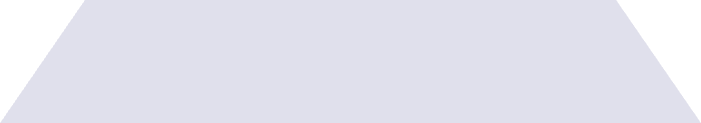 Πιθανότητα
4
Οι γυναίκες ίσως να διεκδικήσουν περισσότερα δικαιώματα στο μέλλον.
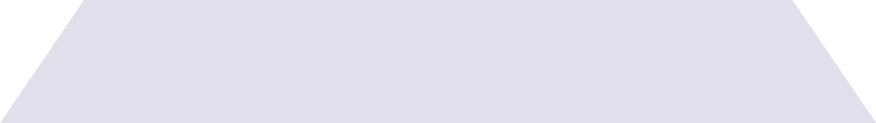 Επιθυμία
5
Οι γυναίκες θέλουν να διεκδικήσουν περισσότερα δικαιώματα.
Προθετικότητα του συντάκτη
Υπόθεση
Εκφράζει μια υπόθεση, αφήνοντας ανοιχτό το ενδεχόμενο. Δεν προδικάζει το αποτέλεσμα, αλλά υπονοεί ότι η διεκδίκηση δικαιωμάτων μπορεί να έχει και αρνητικές συνέπειες. Χρησιμοποιείται για να προβληματίσει τον αναγνώστη σχετικά με τις συνέπειες των αλλαγών.
Υποχρέωση
Η τροπικότητα της υποχρέωσης («πρέπει») δηλώνει σαφή επιταγή. Ο συντάκτης παίρνει μια ξεκάθαρη θέση, τονίζοντας πως η διεκδίκηση είναι αναγκαία. Προκαλεί αίσθημα δέσμευσης και καθιστά το μήνυμα πιο επιτακτικό.
Δυνατότητα
Εκφράζει μια δυνατότητα ή ευκαιρία, χωρίς να δηλώνει αναγκαιότητα. Αφήνει ανοιχτό το ενδεχόμενο της διεκδίκησης, χωρίς να δηλώνει αν θα συμβεί ή όχι. Παρουσιάζει μια πιο ουδέτερη και διαλλακτική στάση.
Πιθανότητα
Η πιθανότητα («ίσως») μειώνει τη βεβαιότητα της πρότασης. Ο συντάκτης εμφανίζεται λιγότερο σίγουρος για τη διεκδίκηση, παρουσιάζοντάς την ως πιθανή αλλά αβέβαιη εξέλιξη. Ενισχύει την αίσθηση προσδοκίας και μελλοντικής εξέλιξης.
Επιθυμία
Εκφράζει επιθυμία και πρόθεση. Δίνει έμφαση στη δράση των γυναικών, παρουσιάζοντας τη διεκδίκηση ως κάτι που οι ίδιες επιδιώκουν ενεργά. Μπορεί να λειτουργήσει ενδυναμωτικά, αναδεικνύοντας τη δική τους θέληση.
Ο τρόπος που επιλέγει ο συντάκτης να διατυπώσει την πρόταση δείχνει τη στάση του απέναντι στο ζήτημα: Υιοθετεί μια κατευθυντήρια και επιτακτική θέση; Δίνει έμφαση στην αβεβαιότητα ή τις πιθανές συνέπειες; Δίνει έμφαση στον ρόλο και τη δράση των ίδιων των γυναικών. Έτσι, η επιλογή τροπικότητας καθορίζει τον τόνο και τον βαθμό βεβαιότητας του μηνύματος, επηρεάζοντας άμεσα το πώς θα το προσλάβει ο αναγνώστης.
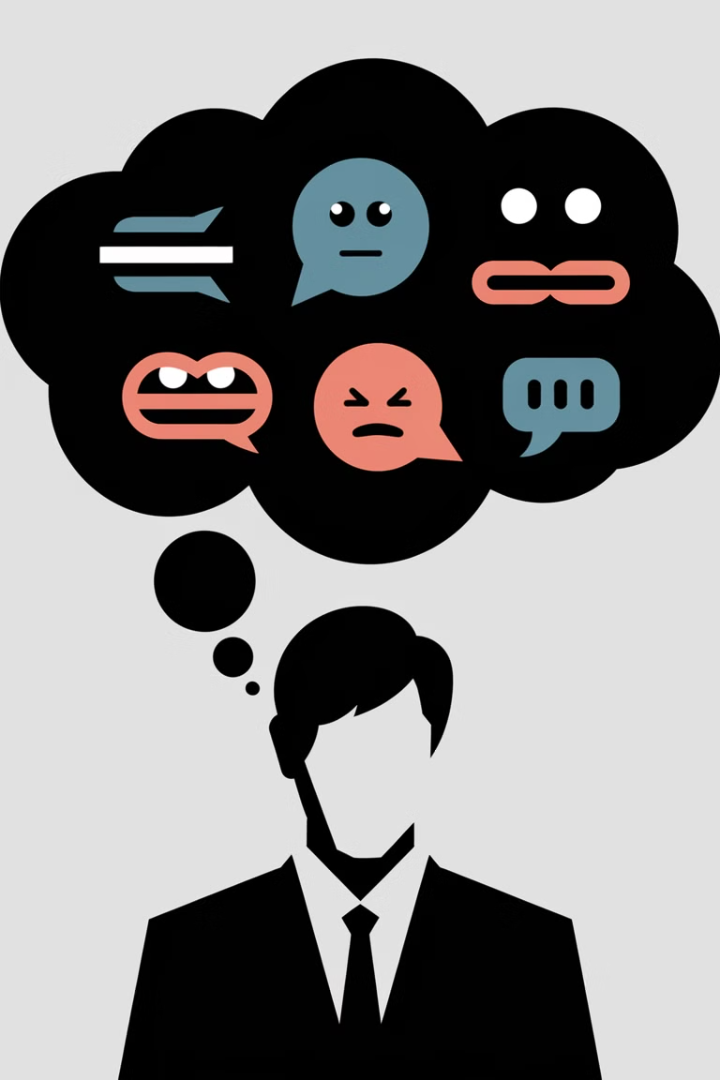 Μετασχηματισμοί εγκλίσεων ρημάτων
Αρχική πρόταση
Οι δημοσιογράφοι τηρούν τον κώδικα δημοσιογραφικής δεοντολογίας.
Μετασχηματισμός σε ευχή
Μακάρι οι δημοσιογράφοι να τηρούν τον κώδικα δημοσιογραφικής δεοντολογίας.
Αρχική πρόταση
Οι πρόσφυγες γίνονται δεκτοί με συμπάθεια και ενσυναίσθηση από τους κατοίκους. (συλλογική επιθυμία)
Μετασχηματισμός σε συλλογική επιθυμία
Όλοι θέλουμε οι πρόσφυγες να γίνονται δεκτοί με συμπάθεια και ενσυναίσθηση από τους κατοίκους.
Μετασχηματισμοί εγκλίσεων ρημάτων (2)
Οριστική έγκλιση (Βεβαιότητα)
Ασφαλώς οι νέοι θα συνεχίσουν να μεταναστεύουν στο εξωτερικό.
Πιθανότητα
Ίσως οι νέοι να συνεχίσουν να μεταναστεύουν στο εξωτερικό.
Οριστική έγκλιση (Βεβαιότητα)
Με την αντιμετώπιση της πανδημίας ο κόσμος θα επιστρέψει στην καθημερινότητα.
Υπόθεση
Αν η πανδημία αντιμετωπιστεί, ο κόσμος θα επιστρέψει στην κανονικότητα.
Σύγκριση Επιστημικής και Δεοντικής Τροπικότητας
Επιστημική Τροπικότητα
Δεοντική Τροπικότητα
Σχετίζεται με το βαθμό βεβαιότητας του ομιλητή. Κλιμακώνεται από τον μικρότερο προς τον μεγαλύτερο βαθμό βεβαιότητας:
Σχετίζεται με την αναγκαιότητα πραγματοποίησης αυτού για το οποίο γίνεται λόγος. Κλιμακώνεται από τον μικρότερο προς τον μεγαλύτερο βαθμό αναγκαιότητας:
Υπόθεση
Επιθυμία
Δυνατότητα
Ευχή
Πιθανότητα
Πρόθεση
Βεβαιότητα
Υποχρέωση
Παράδειγμα: Αν η Ελλάδα προσφέρει θέσεις εργασίας, οι νέοι δεν θα μεταναστεύσουν.
Παράδειγμα: Η Ελλάδα έχει χρέος να προσφέρει θέσεις εργασίας στα ελληνόπουλα.
Ασκήσεις Αναγνώρισης Τροπικότητας
Εντοπισμός Τροπικότητας
1
Στα παραδείγματα να δηλώσετε την τροπικότητα των ρημάτων που υπογραμμίζονται.
Μετασχηματισμός Εγκλίσεων
2
Να μετασχηματίσετε την έγκλιση των ρημάτων και να κάνετε όλες τις απαιτούμενες αλλαγές.
Εφαρμογή στην Επικοινωνία
3
Να αναγνωρίσετε πώς επηρεάζει η τροπικότητα το επικοινωνιακό αποτέλεσμα.
Παραδείγματα προς εξέταση:
Αν οι γυναίκες διεκδικήσουν περισσότερα δικαιώματα, μπορεί να επιβαρυνθούν και με περισσότερο φόρτο εργασίας.
Πρέπει οι γυναίκες να διεκδικήσουν περισσότερα δικαιώματα.
Οι γυναίκες θα μπορούσαν να διεκδικήσουν περισσότερα δικαιώματα.
Οι γυναίκες ίσως να διεκδικήσουν περισσότερα δικαιώματα στο μέλλον.
Οι γυναίκες θέλουν να διεκδικήσουν περισσότερα δικαιώματα.
Μακάρι να διεκδικήσουν οι γυναίκες περισσότερα δικαιώματα.
Οι έφηβοι σκοπεύουν να αλλάξουν τον κόσμο.
Η ΣΗΜΑΣΙΑ ΤΗΣ ΤΡΟΠΙΚΟΤΗΤΑΣ ΚΑΙ ΤΩΝ ΛΕΙΤΟΥΡΓΙΩΝ ΤΗΣ ΓΛΩΣΣΑΣ
Αναφορική Λειτουργία
Ποιητική Λειτουργία
Ο λόγος είναι αντικειμενικός και απευθύνεται στη λογική του δέκτη. Τα νοήματα συνδέονται λογικά και το ύφος είναι σοβαρό. Γίνεται ρεαλιστική απεικόνιση της πραγματικότητας.
Ο λόγος είναι μεταφορικός και απευθύνεται στο συναίσθημα του δέκτη. Η σύνδεση των νοημάτων είναι συνειρμική και το ύφος είναι λογοτεχνικό, γλαφυρό και ζωντανό.
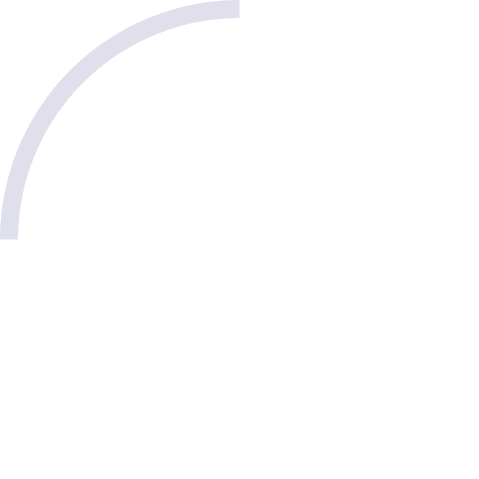 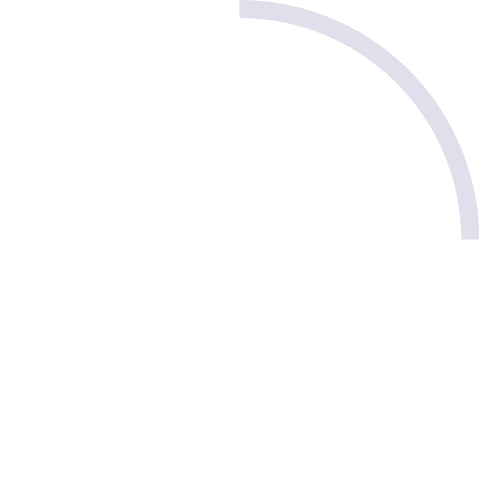 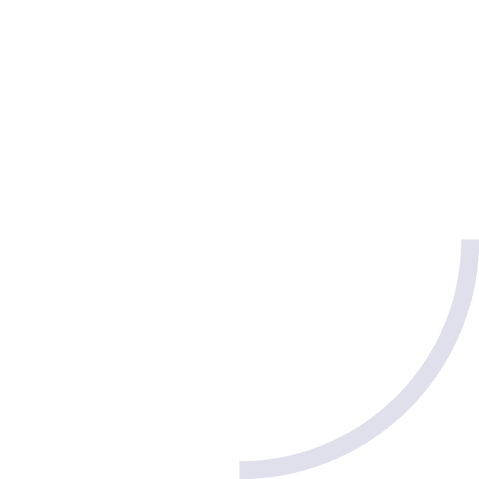 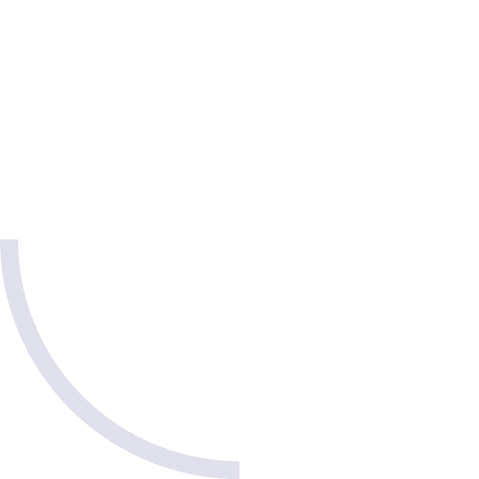 1
2
Δεοντική Τροπικότητα
Επιστημική Τροπικότητα
Εκφράζει το βαθμό αναγκαιότητας, από την απλή επιθυμία μέχρι την υποχρέωση. Αναδεικνύει τη στάση του ομιλητή ως προς την αναγκαιότητα των ενεργειών που αναφέρονται.
Εκφράζει το βαθμό βεβαιότητας του ομιλητή, από την υπόθεση μέχρι τη βεβαιότητα. Βοηθά στην έκφραση της στάσης του ομιλητή απέναντι στην πληροφορία που μεταδίδει.
4
3